Molinetto
Piedmonte, Italy
Gavi DOCG

100% organically farmed cortese grapes
HEARTY MINERALS AT THE CORE 
SUPPLE AND DELICATE w/ GOOD ACID AND MINERALS
APPLES, APRICOTS & ATTRACTIVE SALINITY
A CLASSIC FRESH 
& EASY ITALIAN WHITE WINE
A     
    

    PAIRING: LIGHTER STYLE FARE,
    OYSTERS, GRILLED VEGGIES,
    SWARDFISH, CARPACCIO, 
    SEAFOOD SALAD.
Molinetto
Piedmonte, Italy
Gavi DOCG

100% organically farmed cortese grapes
HEARTY MINERALS AT THE CORE 
SUPPLE AND DELICATE w/ GOOD ACID AND MINERALS
APPLES, APRICOTS & ATTRACTIVE SALINITY
A CLASSIC FRESH 
& EASY ITALIAN WHITE WINE
A     
    

    PAIRING: LIGHTER STYLE FARE,
    OYSTERS, GRILLED VEGGIES,
    SWARDFISH, CARPACCIO, 
    SEAFOOD SALAD.
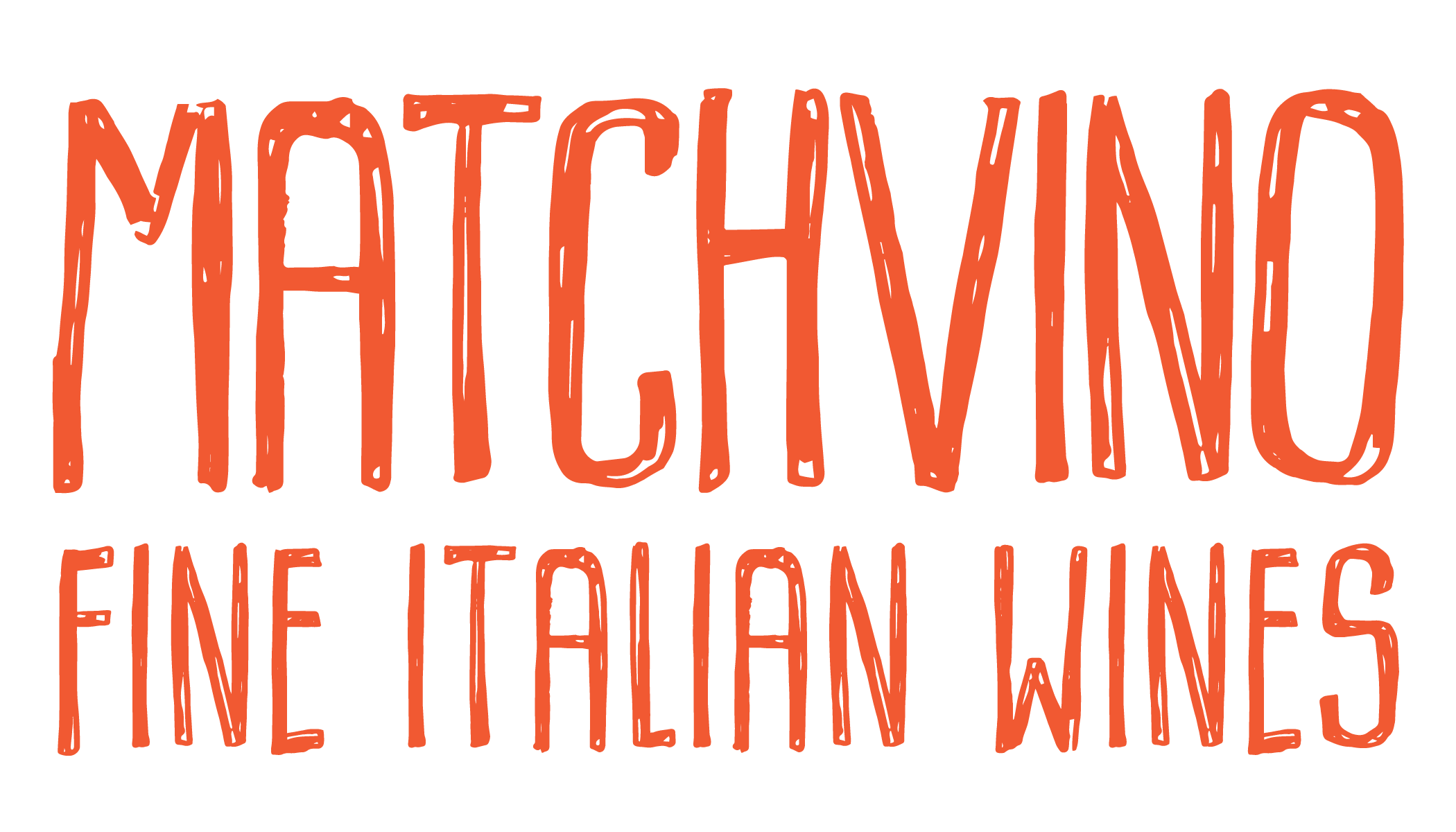 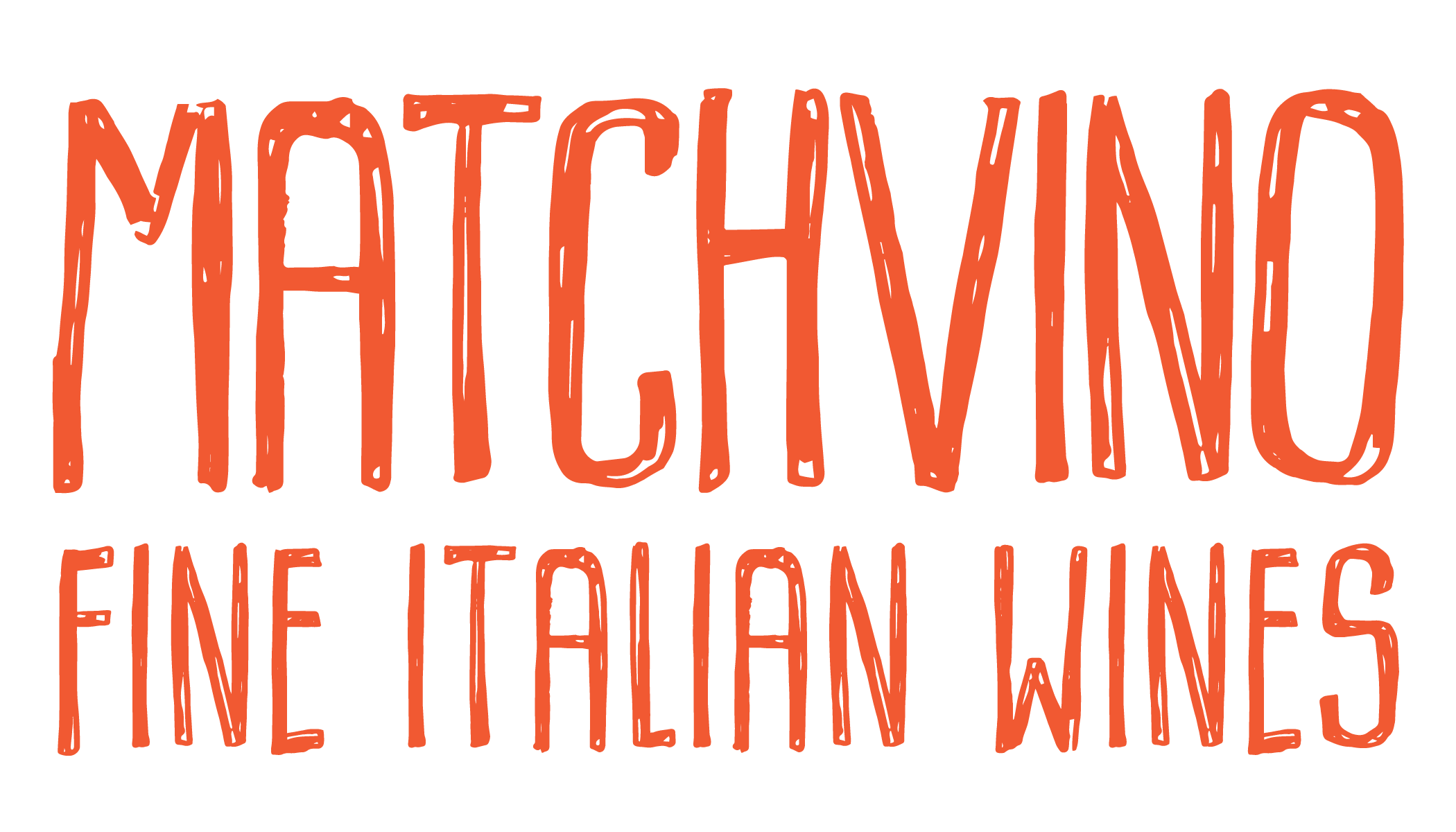 Molinetto
Piedmonte, Italy
Gavi DOCG

100% organically farmed cortese grapes
HEARTY MINERALS AT THE CORE 
SUPPLE AND DELICATE w/ GOOD ACID AND MINERALS
APPLES, APRICOTS & ATTRACTIVE SALINITY
A CLASSIC FRESH 
& EASY ITALIAN WHITE WINE
A     
    

    PAIRING: LIGHTER STYLE FARE,
    OYSTERS, GRILLED VEGGIES,
    SWARDFISH, CARPACCIO, 
    SEAFOOD SALAD.
Molinetto
Piedmonte, Italy
Gavi DOCG

100% organically farmed cortese grapes
HEARTY MINERALS AT THE CORE 
SUPPLE AND DELICATE w/ GOOD ACID AND MINERALS
APPLES, APRICOTS & ATTRACTIVE SALINITY
A CLASSIC FRESH 
& EASY ITALIAN WHITE WINE
A     
    

    PAIRING: LIGHTER STYLE FARE,
    OYSTERS, GRILLED VEGGIES,
    SWARDFISH, CARPACCIO, 
    SEAFOOD SALAD.
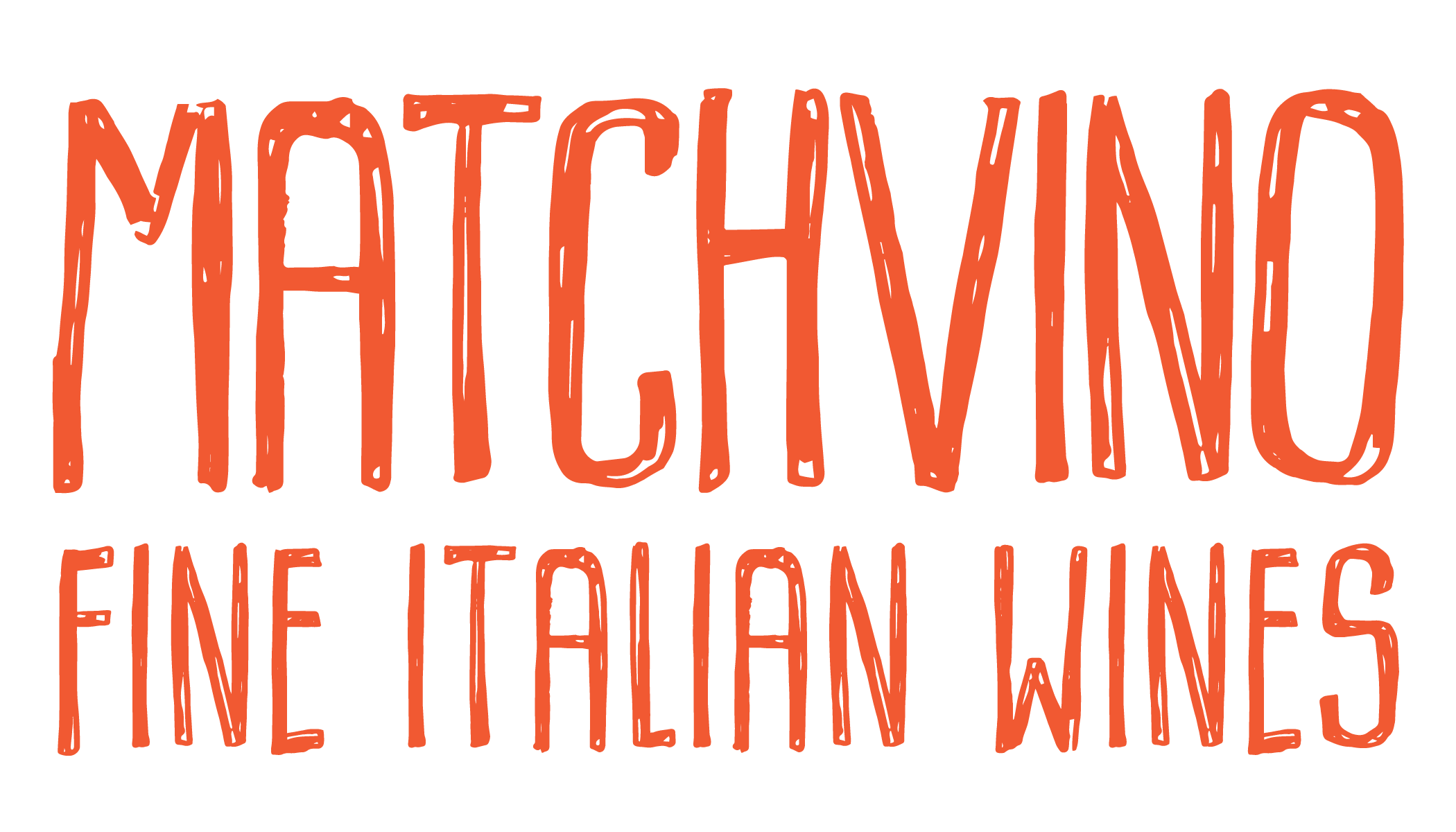 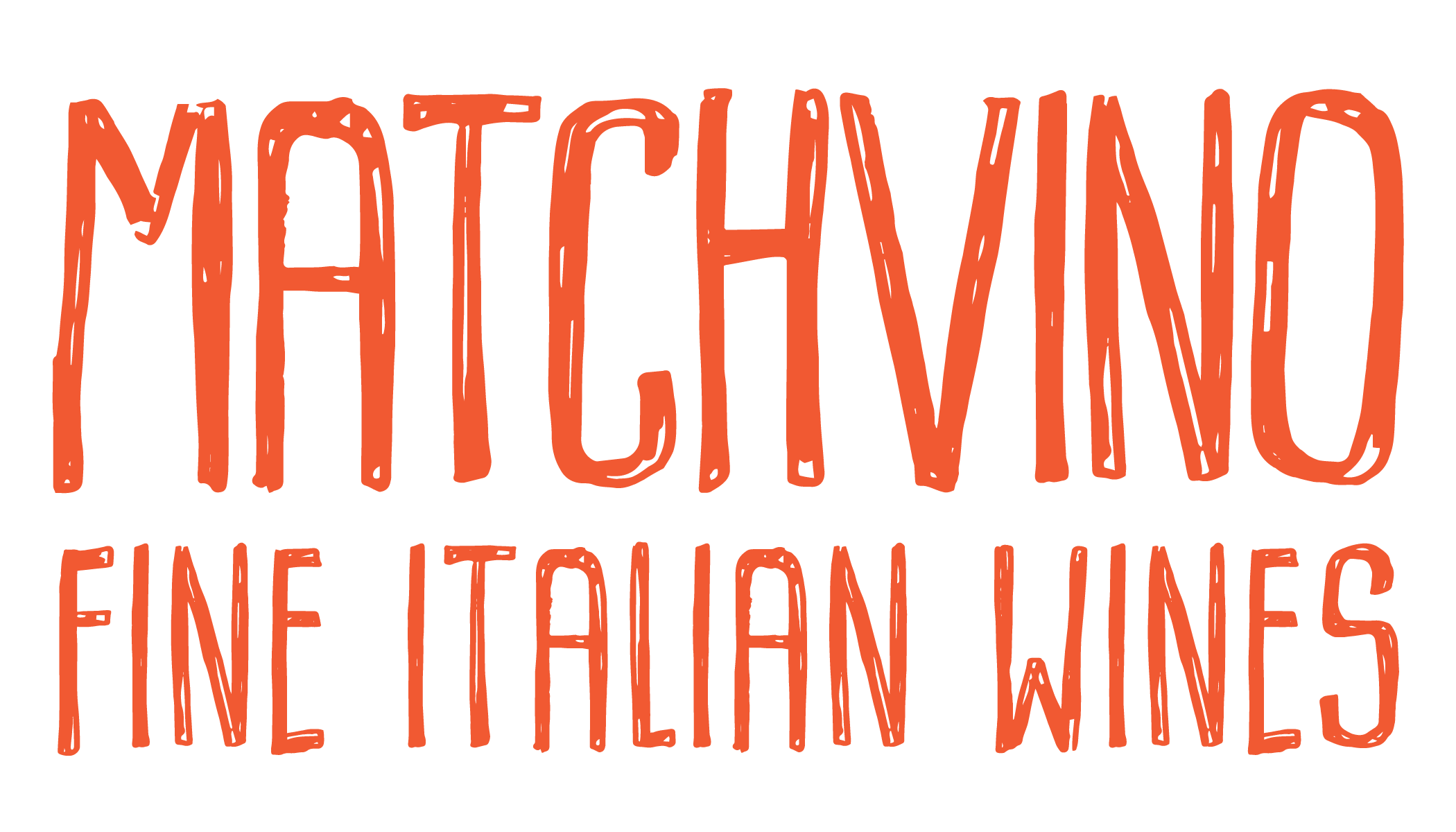